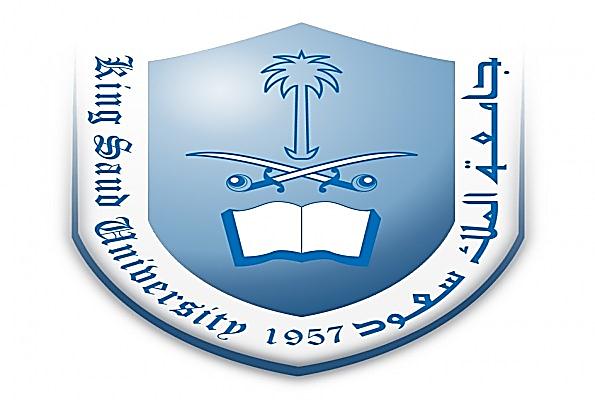 الكلية / الآداب 
التخصص العام / الإعلام 
التخصص الدقيق / علاقات عامة
      ( تقرير نهائي لمادة التدريب العملي علاقات عامة  )( جهة التدريب )جامعة الملك سعود وحدة العلاقات العامة والإعلام في كلية الآداب خلال الفترة من 1434/11/11هـ إلى 1435/2/22هـ

المشرف الأكاديمي الدكتور / سعيد الغامدي المشرف على التدريب   الاستاذ / ناهس العضياني
عمل الطالب / بدر خليل العلي
الأعمال التي تقوم بها وحدة العلاقات العامة والإعلام :

1- تنظيم الندوات وورش العمل والمحاضرات واللقاءات.
2-تصميم ووضع الاستاندات الاعلانية.
3- كتابة الاخبار الصحفية وتوثيقها بالصور وإرسالها لصحيفة رسالة الجامعة
4- كتابة رسائل خدمة ( تواصل )
5- ترتيب الاجتماعات المهمة 
6- استقبال الوفود الزائره للكلية والقيام بحجوزات الفنادق وحجز الرحلات ألخ ..
7- الإشراف على موقع الكلية الإلكتروني 
8- الإشراف على مركز الكلية في بهو الكلية 
9- الإشراف على مدرج كلية الآداب
طبيعة العمل الذي مارسته أثناء فترة التدريب :

1- تنسيق وترتيب وتجهيز قاعات الفعاليات مثل :- ( التأكد من اللاقط الصوتي (الميكرفون) وجهاز النقل المباشر (البلوكوم) للقسم النسائي ) .
2- المشاركة في تنظيم الفعاليات. مثل : - ( تجهيز وتوزيع المطويات ) .
3- كتابة اخبار بعض الفعاليات وتوثيقها بالصور .
4- وضع الاستاندات الإعلانية وإزالتها بعد إنتهاء الفعالية .
( الفعاليات التي شاركت فيها )
1 – اللقاء المفتوح مع عميد الكلية :
الثلاثاء11/11 /1434هـ تنظيم وترتيب وتجهيز الكراسي والمنصة في بهو الكلية من أجل اللقاء المفتوح مع عميد الكلية من طلاب الكلية وكان لكل زميل من زملائي في التدريب دور فكان دوري أن أقوم بنقل اللاقط الصوتي ( الميكرفون ) من طالب إلى طالب لمن لديه أسئلة أو استفسارات أو نقد بناء أو مشكلة ما تواجه الطلاب ليطرحونها على عميد الكلية أو وكيل الكلية .
2- تغطية معرضاً للصور بمناسبة اليوم الوطني :
الثلاثاء 18/ 11 /1434هـ  أقامت الانشطة الطلابية بكلية الآدب في بهو الكلية معرضاً للصور بمناسبة اليوم الوطني وتم فيه استعراض صوراً تاريخية من بداية توحيد المملكة إلى يومنا هذا بالإضافة الى معلومات عن تأسيس المملكة  والحروب التي قادها الملك عبدالعزيز -طيب الله ثراه-.
ولقد قمت بالحضور والتقاط بعض الصور بمشاركة زملائي في التدريب الذين حضروا  للمعرض لإرفاقها مع الخبر الذي كتبة احد زملائي في التدريب لتغطية هذه الفعالية وذلك لإرسالها إلى صحيفة رسالة الجامعة
3– اللقاء المفتوح مع رئيس قسم الإعلام :
الخميس 27 / 11 / 1434 هـ التنظيم والتنسيق وتجهيز مدرج الكلية والتأكد من السماعات والميكروفونات والإضاءة والتأكد من جهاز النقل المباشر للقسم النسائي والأتصال بهم وذلك من أجل اللقاء المفتوح مع رئيس قسم الإعلام الدكتور / أسامة النصار واشتملت المحاضرة على فتح المجال لأخذ استفسارات الطلبة حيث قمت بتوزيع الأوراق على الحضور من الطلاب لمن لديه أسئلة أو أستفسارات وأيضاً قمت بإلتقاط بعض الصور
4- ورشة عمل بعنوان الجودة في كلية الآداب       ( الواقع والمأمول )
الثلاثاء23 / 1 / 1435هـ    قمت أنا وزملائي بالتدريب بتجهيز وتنظيم والتحضير وتقسيم العمل بيننا لإقامة ورشة عمل  بقاعة الدروازة في مبنى 17    بعنوان ....                  ( الجودة في كلية الآداب الواقع والمأمول ) وقمت بتوزيع المطويات على الحاضرين من أعضاء هيئة التدريس والمشاركين وأيضاً وزعت باقي بطاقات التعريف على من تأخروا في الحضور  وقبل الإنتهاء من الورشة قمت بأخذ اللاقط الصوتي ( الميكرفون ) لوجود عدد من الأسئلة والإستفسارات من الحاضرين
5- محاضرة بعنوان أعرف حقوقك الأكاديمية :
الثلاثاء 30 /1 /1435هـ المشاركة في تنظيم محاضرة بعنوان أعرف حقوقك الأكاديمية وكان مكان انعقاد المحاضرة في مدرج كلية الآداب وتجهيز قطع صغيرة من الورق مستطيلة الشكل وأكتب عليها 
الأسم ...................
الرقم ...................  
ليكتب كل مشارك من الطلاب اسمه ورقم الهاتف النقال      ( الجوال ) حيث كان هناك سحب على جائزة واحدة
6- محاضرة بعنوان تحويل الأفكار الريادية لمشروعات اقتصادية :
الثلاثاء  14 / 2 / 1435هـ  المشاركة بتنظيم وترتيب وتجهيز مدرج الكلية لإقامة محاضرة ( أستطيع ) من معهد الأمير سلمان لريادة الأعمال .

بعنوان  ( تحويل الأفكار الريادية لمشروعات اقتصادية )
ولقد قمت بتوزيع السلايدات المشروحة للحضور بعد الإنتهاء من المحاضرة .
وكذلك توزيع الهدايا .
7- اليوم العالمي للغة العربية :
الأربعاء 15 / 2  /1435هـ  أقامت كلية الآداب في مدرج الكلية  فعالية اليوم العالمي للغة العربية وطلب مني تغطية الفعالية وإلتقاط صور وكتابة خبر حولها 


يتبع ....... نسخة من الخبر
اليوم العالمي للغة العربية في كلية الآداب 
الكاتب : بدر خليل العلي  
 
أحتضنت كلية الآداب ممثلة بقسم اللغة العربية اليوم العالمي للغة العربية الذي يرعاه مركز الملك عبدالله بن عبدالعزيز الدولي لخدمة اللغة العربية في يوم الأربعاء الماضي في مدرج الكلية  وبدأت الفعالية بتلاوة آيات من القرآن الكريم ، وبعدها ألقى متحدث الفعالية الأستاذ يحيى القبيسي  نبذة عن الفعالية ، ثم شارك الأستاذ ابو المعاطي الرمادي من النادي الأدبي بكلمه بسيطة ، وبعدها  ألقت رئيسة قسم اللغة العربية من القسم النسائي كلمتها ، وألقى الأستاذ الدكتور إبراهيم الشمسان كلمته وتحدث عن أهمية اللغة العربية والعوائق والتحديات التي تواجهها مباركاً في اعتراف الأمم المتحدة باللغة العربية كلغة من اللغات الأساسية بعد طلب من المملكة العربية السعودية ، ثم أعلنوا عن الفائزين في أفضل قصيدة وأفضل مقال في النادي الأدبي ونادي الفصحى في القسمين الرجالي والنسائي وألقت الطالبة الفائزة من القسم النسائي قصيدتها كما  ألقى الأستاذ محمد الشهري مؤلف كتاب ( اللغة العربية وتطلعاتها ) ومن ثم تم تسليم الدروع للمشاركين من أعضاء هيئة التدريس ولعميد الكلية وكذلك سلمت الجوائز للطلاب الفائزين وفي الختام شكر الأستاذ يحيى القبيسي المشاركين والحضور
إيجابيات بعض هذه الفعاليات :
1- الوقت المناسب لبعض هذه الفعاليات .
2- اختيار المقر المناسب لكل فعالية  .
3- وضوح صوت اللاقط الصوتي (الميكروفون) والسماعات .
4- نقل اللاقط الصوتي (الميكروفون ) للمداخلات بتنظيم .
4- فكرة السحب على جائزة لتحفيز وتشجيع الطلاب وغيرهم على الحضور .
5- الترتيب والتنظيم الكامل للفعاليات .
6- حسن تصميم وترتيب الاستاندات الإعلانية ووضعها في الأماكن المناسبة لها للفت الإنتباه .
7- تفاعل الحضور بتوجيه الأسئلة للضيف .
8- توزيع مطويات تعريفية للفعالية .
9- توزيع السلايدات المشروحة للطلاب والحضور .
10- توزيع هدايا للطلاب والحضور .
سلبيات بعض هذه الفعاليات :
1-  الوقت غير مناسب وضيق الوقت .
2- ضعف الإضاءة .
3- التأخر في الإعلان عن الفعاليات .
4- عدد المقاعد قليل جداً لا يناسب كثافة طلاب الكلية مثل   ( التي تقام في بهو الكلية )
5- عدم وضع الورد على المنصة .
6- وجود الأكل والمشروبات داخل مقر الفعالية .
7- عدم وضع أسماء الضيوف على المنصة .
8- اسماء الضيوف التي على المنصة مكتوبة بخط صغير   ( غير واضحة ) 
9-انقطاع الصوت والوشوشة أثناء تحدث الضيف .
10- عدم وجود فني الصوتيات والنقل المباشر أثناء الفعالية.
الفوائد والخبرات المكتسبة أثناء فترة التدريب :
1- معرفة كيفية تنسيق وترتيب وتجهيز قاعات الفعاليات.
2- أدركت أهمية كتابة اخبار الفعاليات وتوثيقها بالصور .
3- تعلمت كيفية التقاط الصور المناسبة ومن حيث زاوية التصوير وأهمية التصوير لتوثيق الفعالية .
4- التعرف اكثر على طبيعة عمل العلاقات العامة .
5- تعلمت ماهي الأوراق المطلوبة التي يجب إرفاقها مع الخطاب في مثل هذه الفعاليات مثل (رقم الرحلة  ويوم ووقت الوصول ورقم احد اعضاء الوفد – ومقر السكن - وبرنامج الزيارة - وإصدار التأشيرات وغيرها من الأوراق المهمة )
الملاحظات التي أود ذكرها حول جهة التدريب بشكل عام :
1- قلة العاملين بالوحدة .
2- ضعف الامكانات المادية .
3- ضعف اللغة الإنجليزية .
4- قلة المعلومات المقدمة لطلاب التدريب .
5- تكليف الطلاب بأعمال لا تخص العلاقات العامة مثل إرفاق الأوراق في الملفات .
ملاحظات حول تطوير برنامج التدريب الميداني :
1- ترك المجال للطلاب بأن يختارو الجهات التي يريدون التطبيق بها .
2- توفير مبالغ مالية ( مكافآت ) للطلاب المتدربين لتحفيز وتشجيع الطلاب على الإبتكار والإبداع . 
3- التفرغ للتدريب فصل دراسي كامل ( بدون مواد دراسية)
4- يجب توفير مكان مخصص للمتدربين وأجهزة الكمبيوتر الخاصة بهم .
5- إعطاء المجال لطلاب التدريب لتصميم الاستاندات الإعلانية .
وشكراً 
                         
              لحسن
                    
                    استماعكم